ЗТ/МЛ и АН
Как помочь 
членам АН стать 
частью сообщества
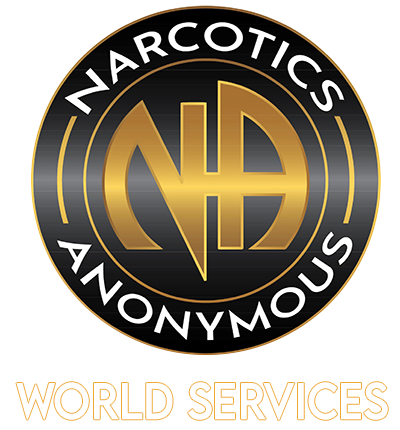 Мы уже пару десятков лет обсуждаем вопросы заместительной терапии и медикаментозного лечения (ЗТ/МЛ)

      Но по ним пока так и не выработана единая позиция Сообщества
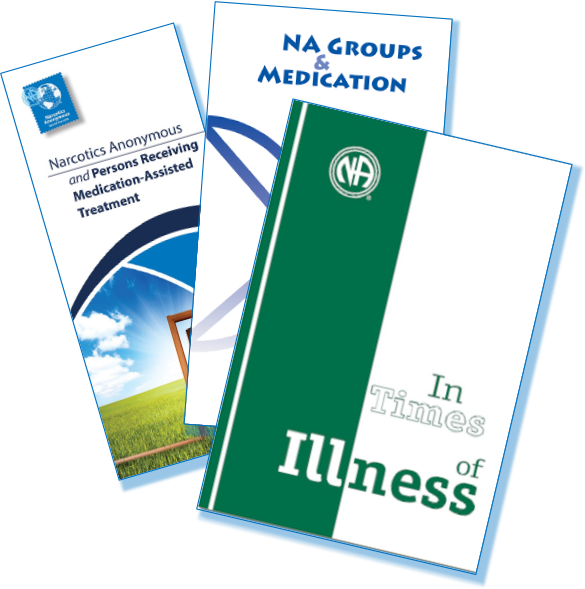 Важно обсудить эту проблему, потому что:
Эта тема  никуда не исчезнет 
 Медицинские препараты все чаще  являются частью лечения в закрытых учреждениях 
 Для многих м/л  и з/т - обязательное требование исправительного или лечебного учреждения;
 Нам нужно подумать о том, как нести весть в реалиях, в которых мы живем, а не в тех, которые мы хотели бы видеть.
Наша задача сделать так, чтобы выздоровление было доступно каждому, кто хочет его получить, и чтобы оно было привлекательным для тех, кто в нем нуждается.
Если профессионалы не захотят направлять людей в АН, некоторые зависимые могут никогда нас не найти.
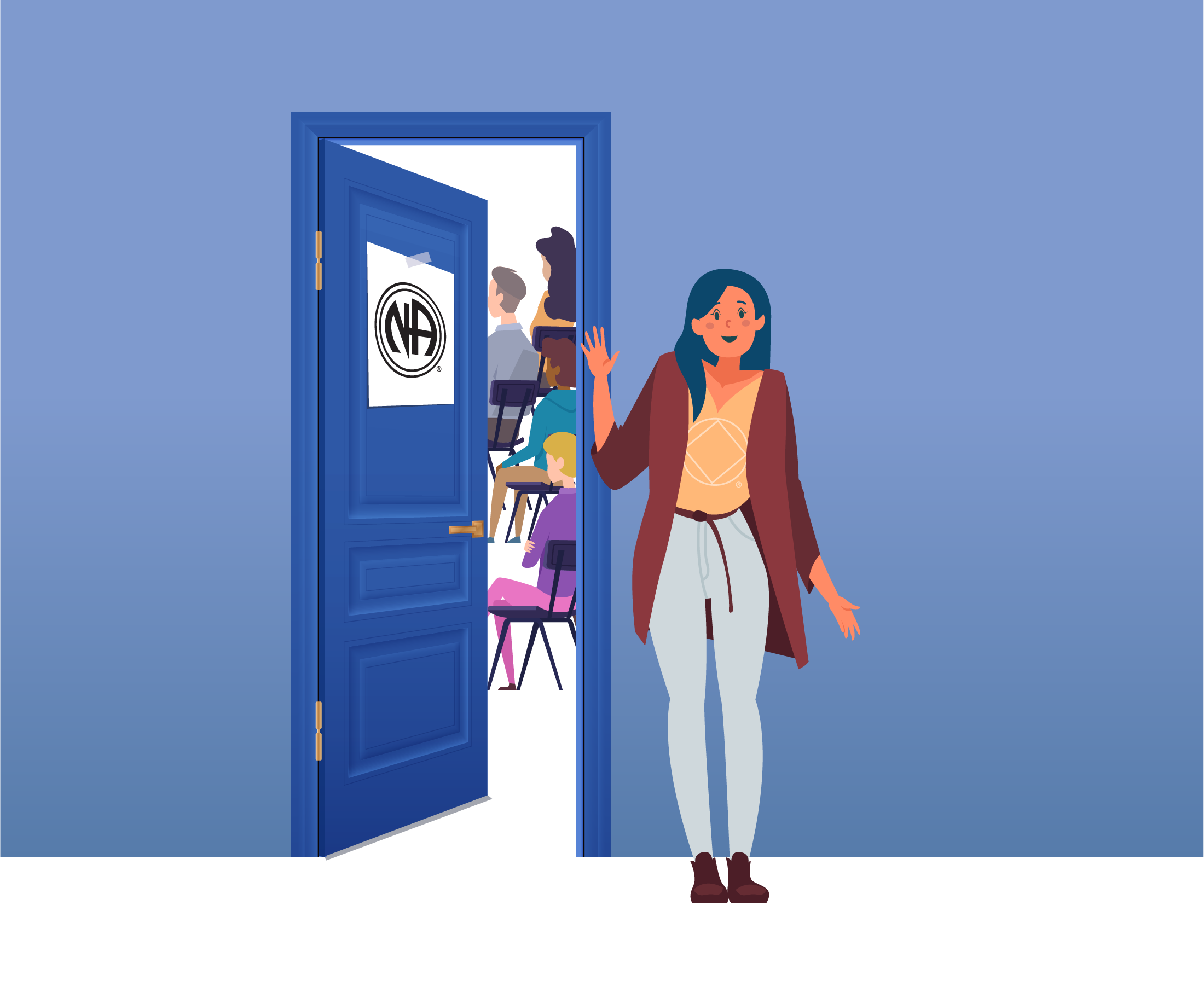 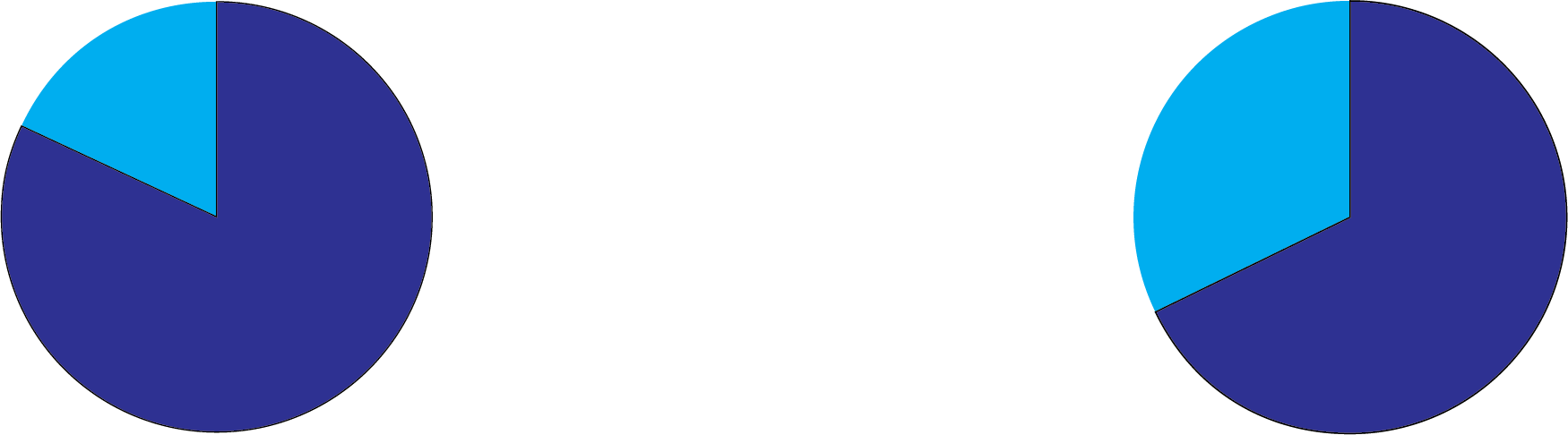 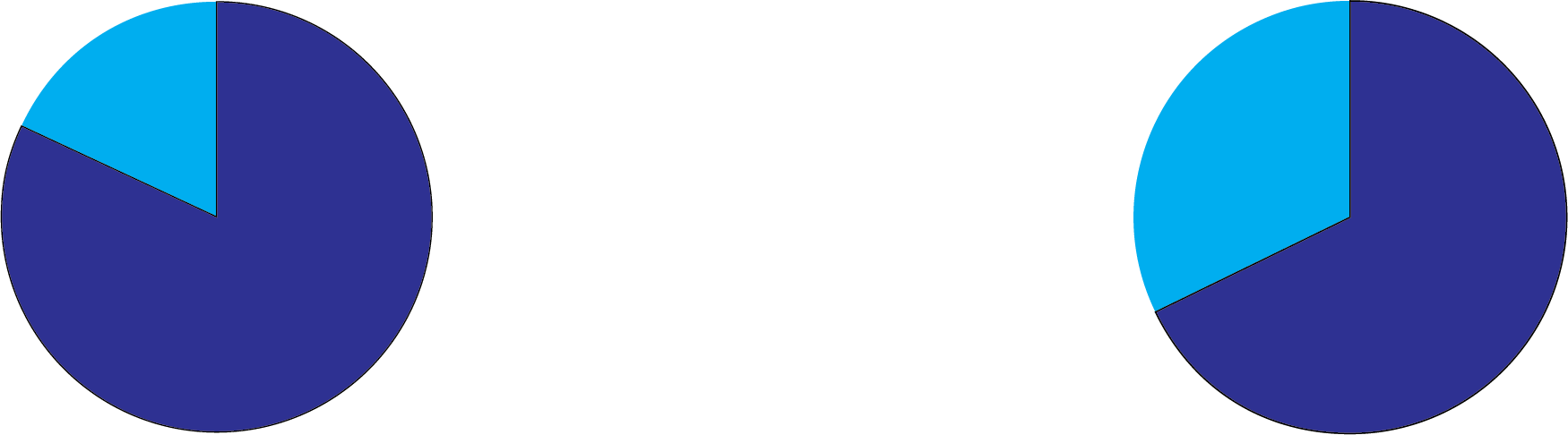 Последний опрос членов сообщества
82% 
Остались в АН благодаря идентификации с другими членами сообщества
68% 
Первое собрание было важными или очень важным
В чем у нас есть единое мнение, как у Сообщества:
Наша весть – это весть надежды и обещание свободы. АН – это программа полного воздержания.
•​Неважно, сколько или какие наркотики ты употреблял.
•​Нас интересует только твое желание решить эту проблему и как мы можем тебе помочь.
•​Единственным условием для членства в АН является желание прекратить употребление.
•​Мы хотим, чтобы люди могли выбирать членство в АН независимо от того, как они к нам пришли.
•​Нам хочется, чтобы Анонимные Наркоманы были безопасным местом для выздоровления.
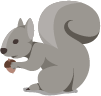 Возможно здесь есть кто-то, кто пришел в АН, находясь на лекарственной терапии от зависимости, а теперь живет без наркотиков?

Можете ли вы поделиться своим опытом?
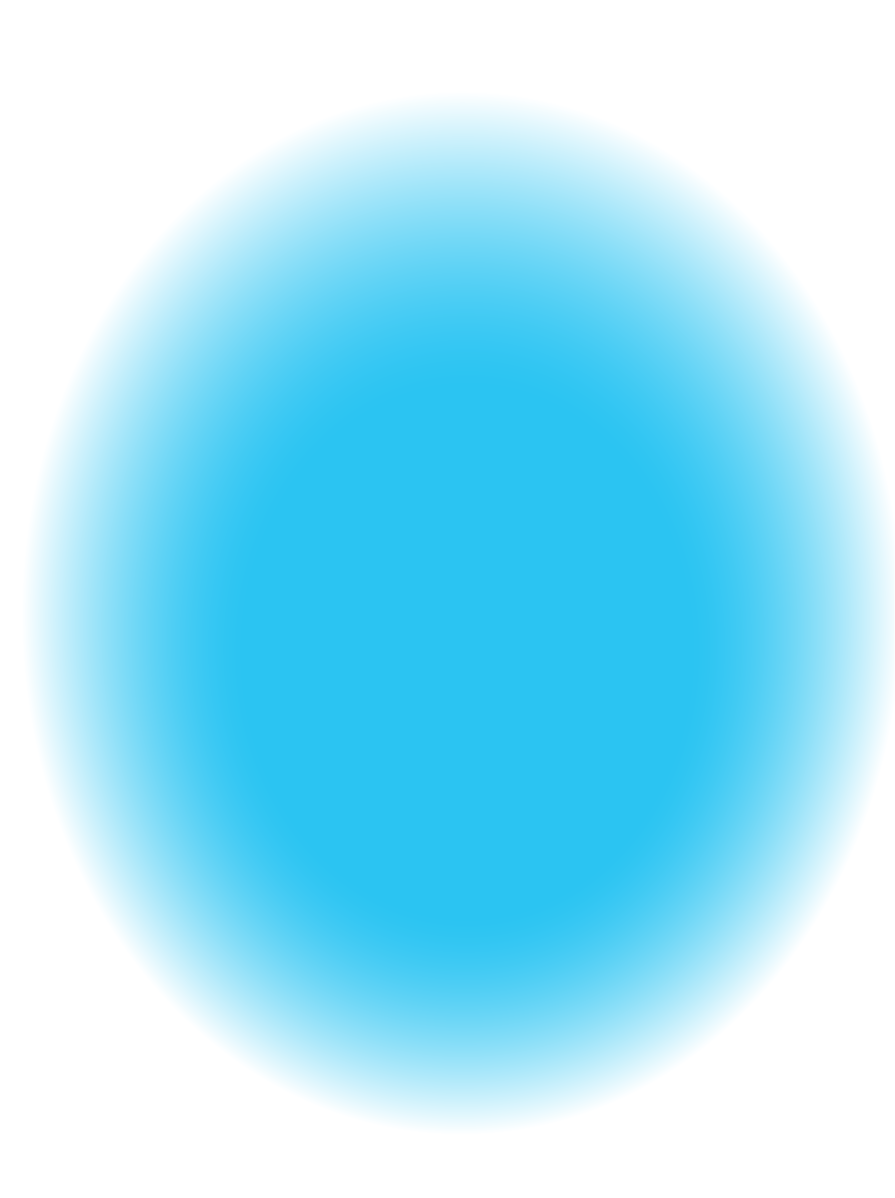 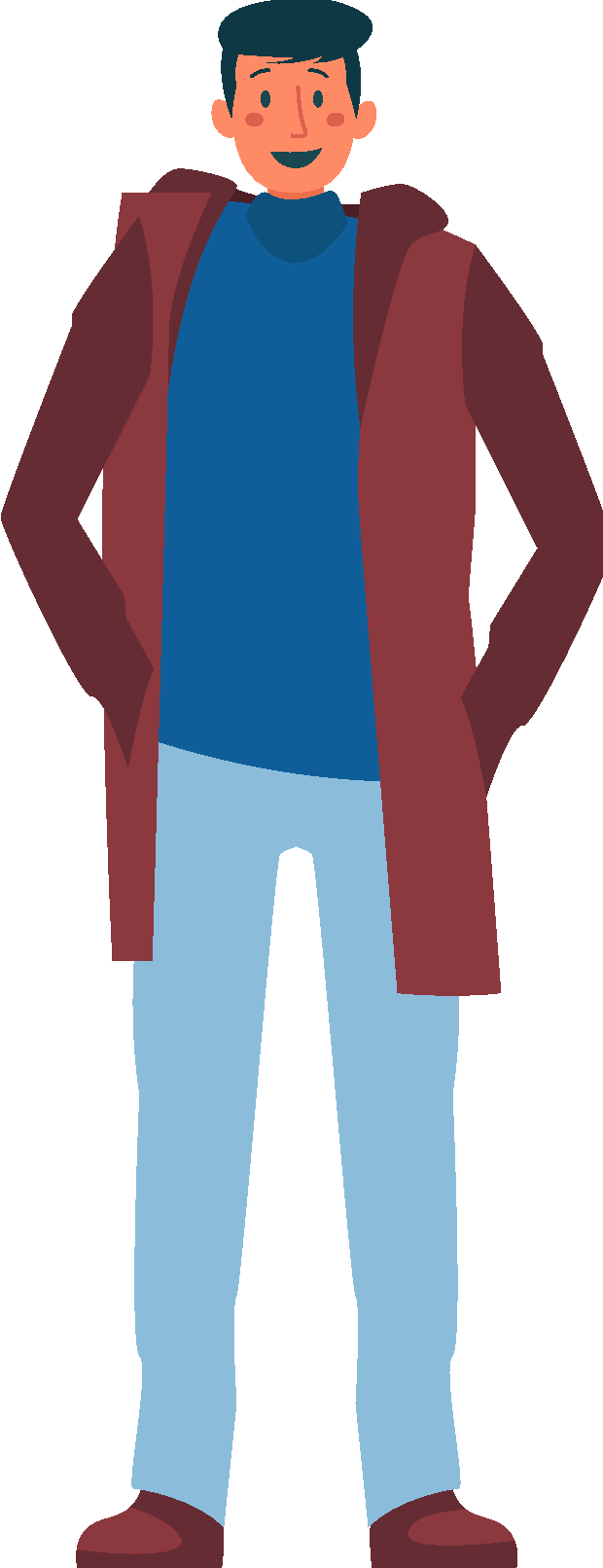 Обсуждение в небольшой группе
.Мы собираемся поговорить о том как каждый из нас почувствовал себя частью АН и как мы помогаем друг другу развивать это чувство.
Что, по-твоему, мешало тебе почувствовать себя частью АН в начале выздоровления, и что заставило тебя остаться в сообществе? 
Каким образом мы можем помочь людям почувствовать себя в АН безопасно и ощутить связь с Сообществом?
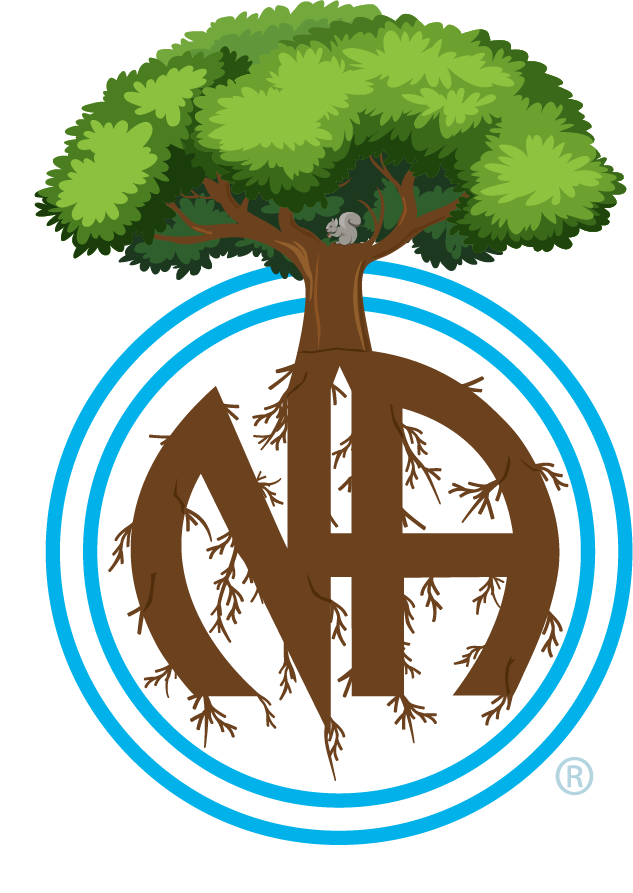 Обсуждение в большой группе
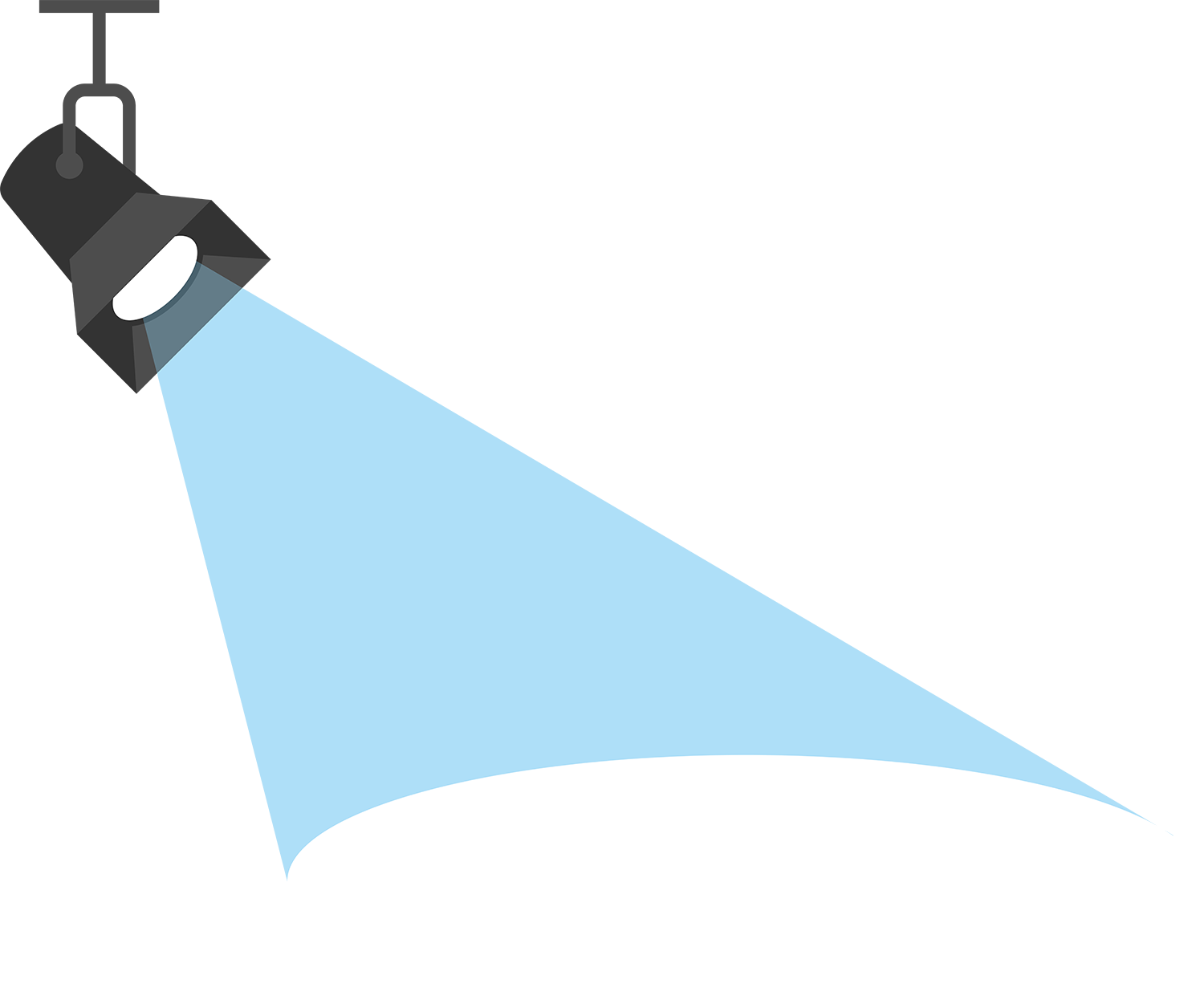 Что из того, что было рассказано в ходе обсуждения в малой группе, привлекло ваше внимание?
Наша Третья Традиция предлагает нам освобождение от оговорок, которые могут быть у нас насчет членства в АН или относительно друг друга.

                 Путеводные Принципы:дух наших Традиций
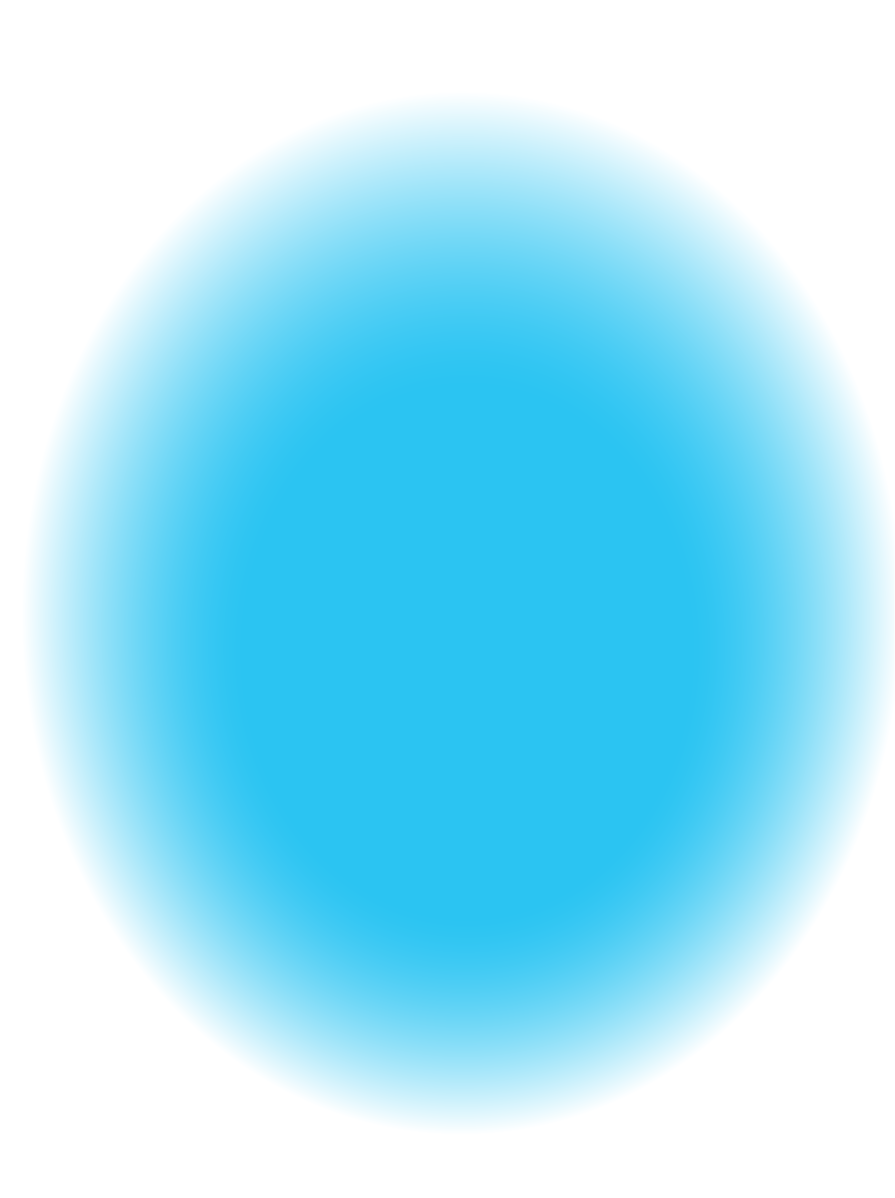 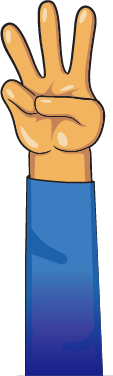 Нам необходимо углубиться в тему и подумать о том, что значит «стать членом АН» из «человека, который время от времени посещает собрания».
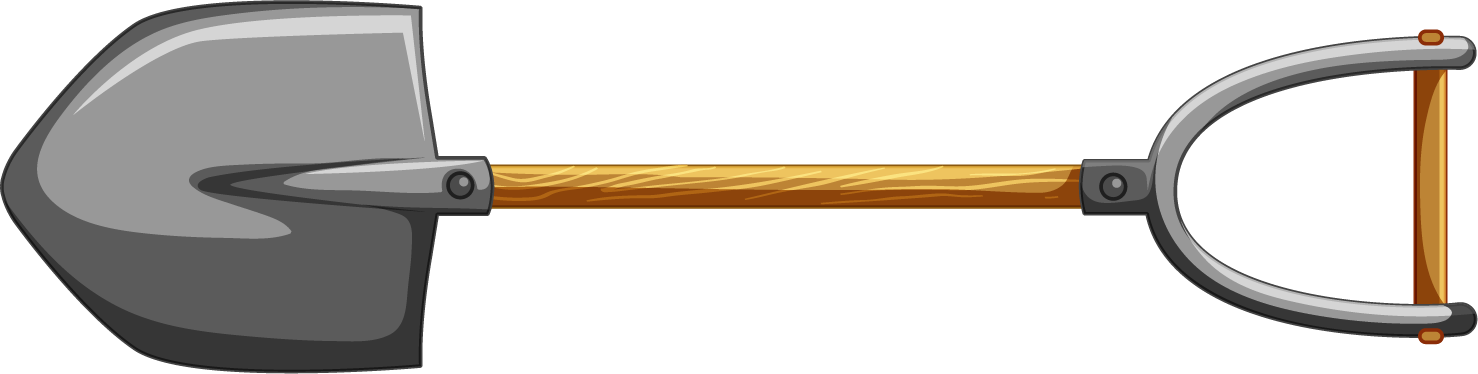 Являясь программой полного воздержания, как мы можем помочь людям почувствовать себя настолько нужными, чтобы они смогли решить, быть ли им членами АН?
 Как мы помогаем друг другу понять, что такое членство в АН, и ощутить свою связь с Сообществом?
В Третьей традиции книга «Это работает: Как и почему» напоминает нам, что «группа не является судом по оценке желания... ни один зависимый не должен быть лишен шанса оставаться в сообществе, пока у него не появится это желание... Эта Традиция просит нас проявить по отношению к другим те же заботу и неравнодушие, которые когда-то помогли каждому из нас обрести чувство сопричастности». Мы закроем наше обсуждение парой вопросов – если у нас не останется времени их рассмотреть, поразмышляйте о них позже, или обсудите со своей домашней группой.
* Каким образом мы можем создать новичку условия для капитуляции, даже если для этого потребуется много времени?
•   Как мы можем отбросить страх и оценочное мнение о тех, кто приходит к нам, находясь на ЗТ/МЛ и сосредоточиться на том, чтобы помочь этим зависимым почувствовать, что в АН они дома?
Поделитесь идеями заполнив форму на  www.na.org/survey
ЮЭто одна из Горячих тем для обсуждения (ГТО) текущего цикла ВКО. Оставшиеся три темы:
Меры в отношении деструктивного и хищнического поведения
Переосмысление и возрождение комитетов по обслуживанию (как способствовать несению вести АН, улучшить коммуникацию, обеспечить наставничество и обучение, сделать служение более привлекательным и доступным, исходя из нашего опыта прошлых лет)
Гендерно-нейтральный и инклюзивный язык в литературе АН
По мере поступления материалов они будут добавлены на   www.na.org/idt
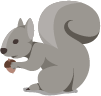